1
10_1. ANALIZA TEC LA CURENT CONTINUU(extracurricular)
2023/11/13
2
MOSFET amplifier: DC analysis
Assuming device operates in saturation thus iD satisfies with iD~vGS equation.
According to biasing method, write voltage loop equation.
Combining above two equations and solve these equations.
Usually we can get two value of vGS, only the one of two has physical meaning.
Checking the value of vDS
if vDS≥vGS-Vt, the assuming is correct.
if vDS≤vGS-Vt, the assuming is not correct. We shall use triode region equation to solve the problem again.
3
Examples of DC analysis
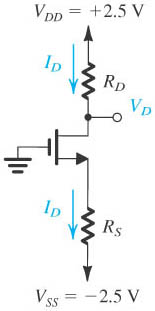 NMOS operând în regim saturație deoarece
4
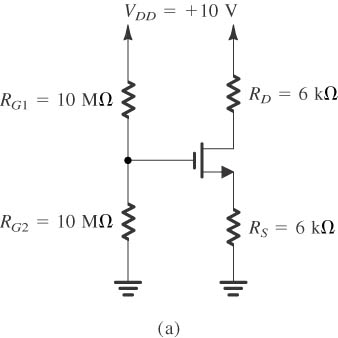 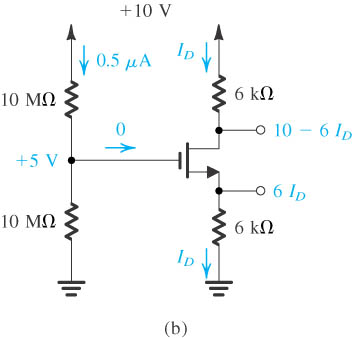 Examples of DC analysis
Assuming the MOSFET operate in the saturation region
Checking the validity of the assumption
If not to be valid, solve the problem again for triode region
5
MOSFET ca amplificator
Basic structure of the common-source amplifier
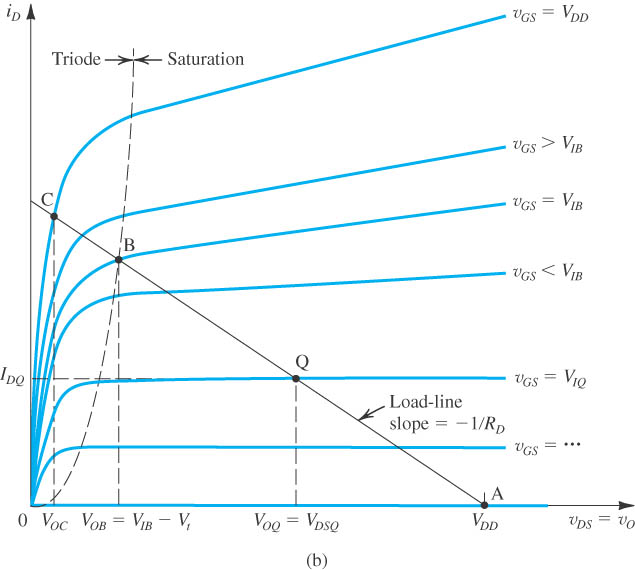 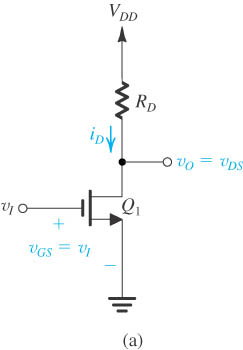 Graph determining the transfer characteristic of the amplifier
6
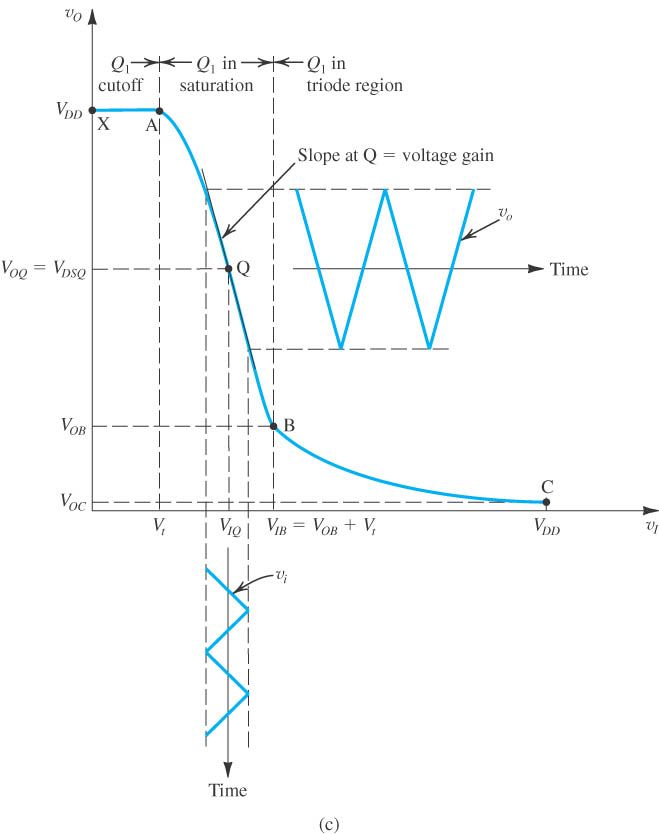 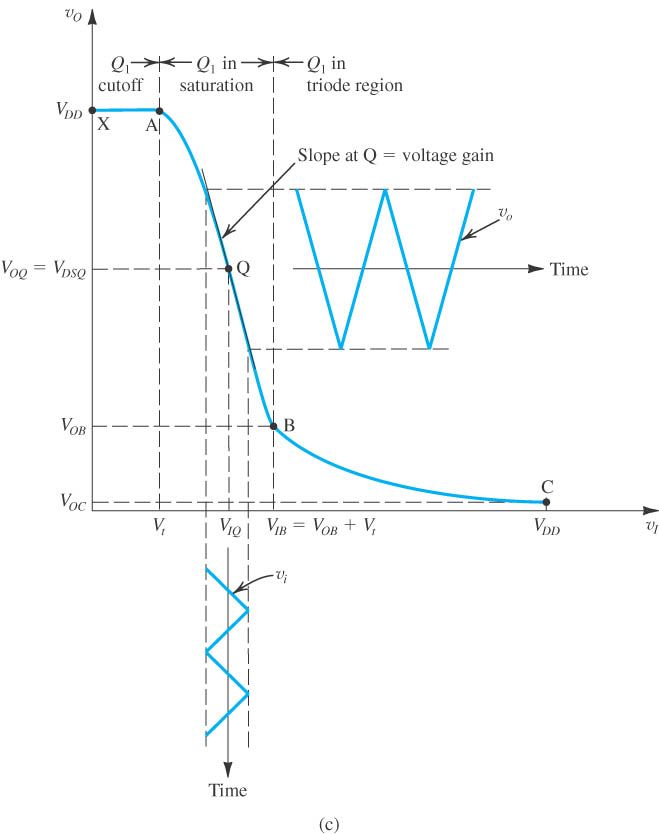 vo
Time
vI
vi
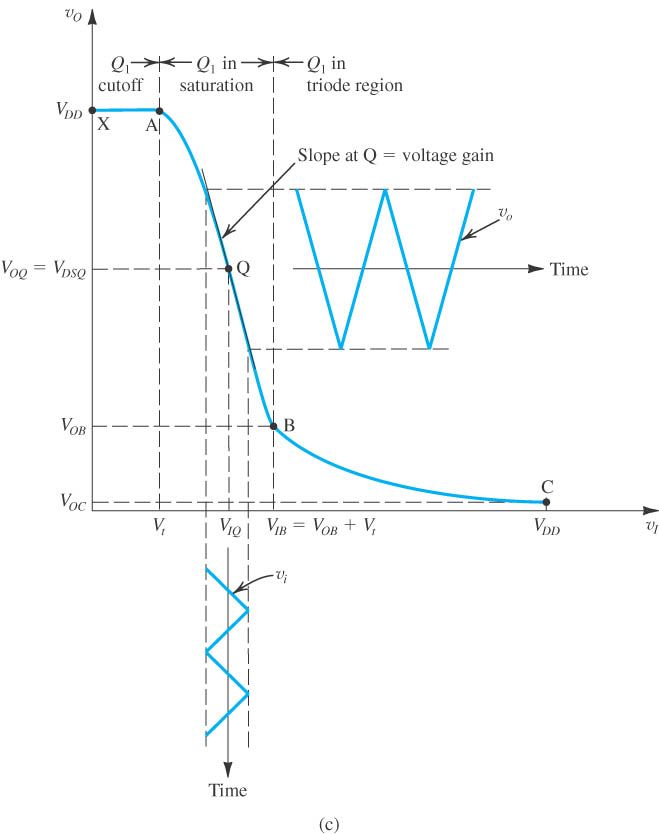 Time
MOSFET ca amplificator și ca comutator
Transfer characteristic showing operation as an amplifier biased at point Q.
Three segments:
XA---the cutoff region segment
AQB---the saturation region segment
BC---the triode region segment
7
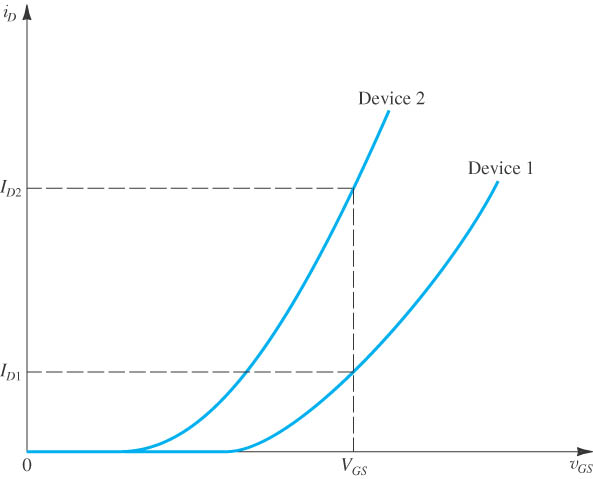 Biasing in MOS amplifier circuits
Voltage biasing scheme
Biasing by fixing voltage (constant VGS) 
Biasing with feedback resistor
Current-source biasing scheme
Disadvantage of fixing biasing
Fixing biasing may result in large ID variability due to deviation in device performance
Current becomes temperature dependent
Unsuitable biasing method
8
Biasing in MOS with feedback resistor
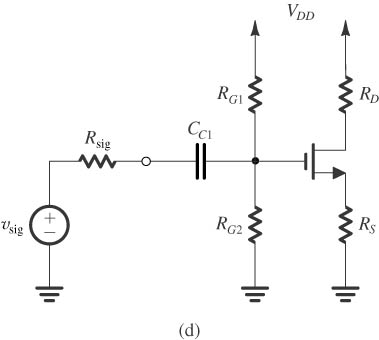 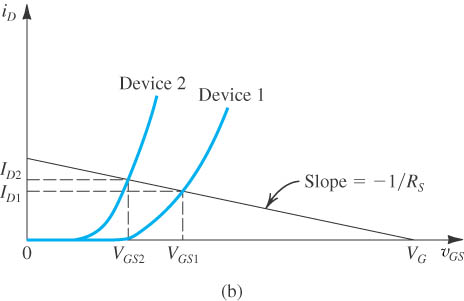 Biasing using a resistance in the source lead can reduce the variability in ID
Coupling of a signal source to the gate using a capacitor CC1
9
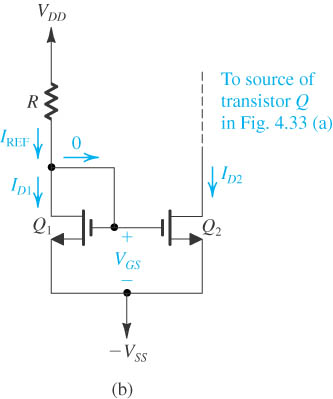 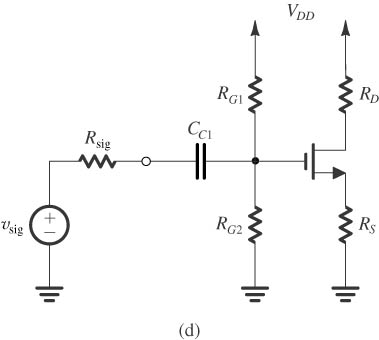 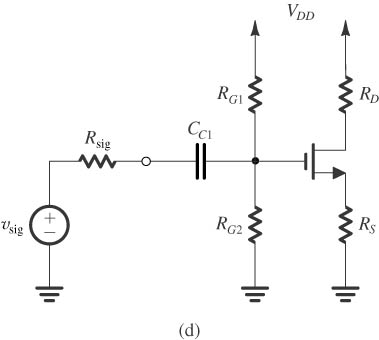 Polarizarea MOS cu sursa de curent
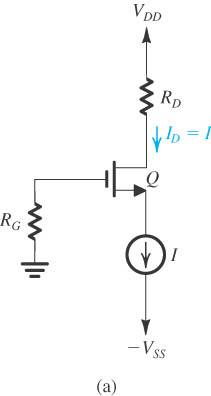 Implementing a constant-current source using a current mirror
Biasing the MOSFET using a constant-current source I
10
Small-signal operation and models
The ac characteristic
Definition of transconductance
Definition of output resistance
Definition of voltage gain
Small-signal model
Hybrid π model
T model
Modeling the body effect
11
The conceptual circuit
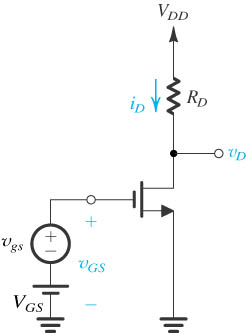 Conceptual circuit utilized to study the operation of the MOSFET as a small-signal amplifier.
Small signal condition
12
The small-signal models
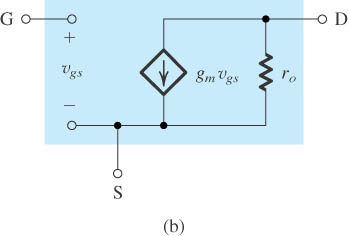 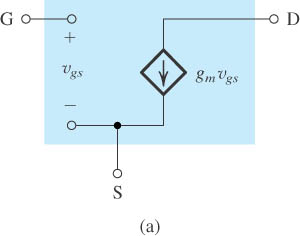 With the channel-length modulation the effect by including an output resistance
Without the channel-length modulation effect
—transconductance
13
The small-signal models
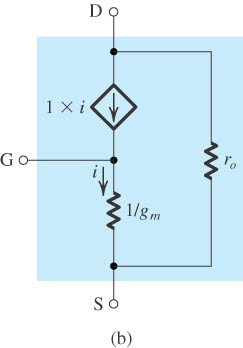 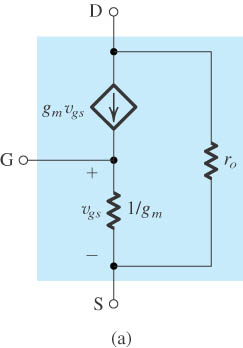 An alternative representation of the T model
The T model of the MOSFET augmented with the drain-to-source resistance ro
14
Modeling the body effect
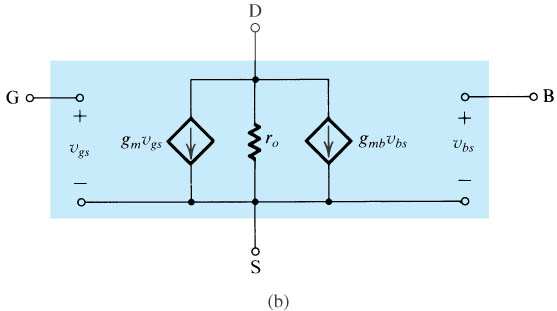 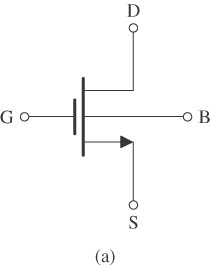 Small-signal equivalent-circuit model of a MOSFET in which the source is not connected to the body.
15
Single-stage MOS amplifier
Characteristic parameters
Three configurations
Common-source configuration
Common-drain configuration
Common-gate configuration
16
Definitions
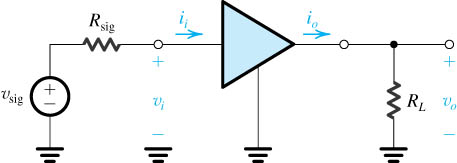 Input resistance with no load
Input resistance
Open-circuit voltage gain
Voltage gain
17
Definitii
Short-circuit current gain
Current gain
Short-circuit transconductance gain
Open-circuit overall voltage gain
Overall voltage gain
Output resistance
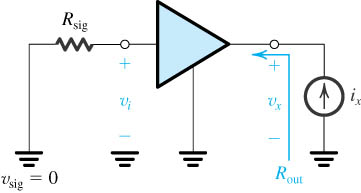 18
Relatii
Voltage divided coefficient







Hence the appropriate configuration should be chosen according to the signal source and load properties, such as source resistance, load resistance, etc
19
Basic structure of the circuit
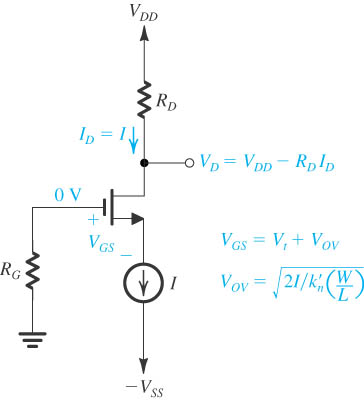 Basic structure of the circuit used to realize single-stage discrete-circuit MOS amplifier configurations.
20
The common-source amplifier
The simplest common-source amplifier biased with constant-current source.
CC1 And CC2 are coupling capacitors.
CS is the bypass capacitor.
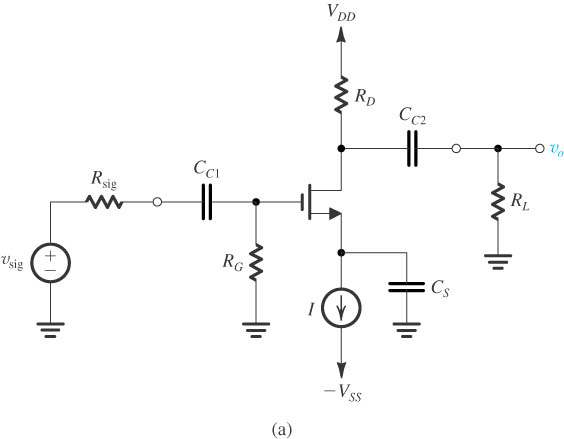 21
Equivalent circuit of the CS amplifier
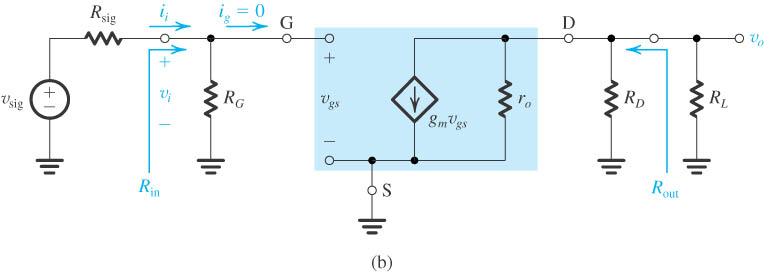 22
Equivalent circuit of the CS amplifier
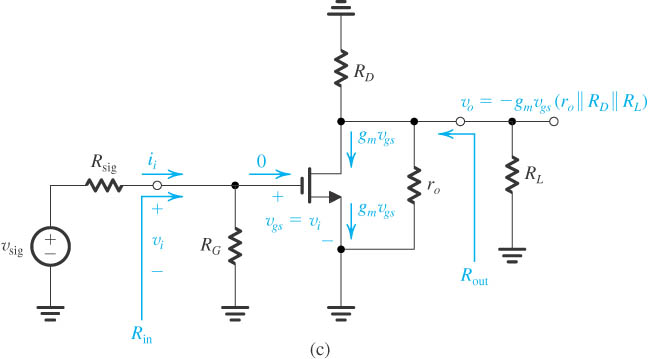 Small-signal analysis performed directly on the amplifier circuit with the MOSFET model implicitly utilized.
23
Characteristics of CS amplifier
Input resistance
Voltage gain
Overall voltage gain
Output resistance
Summary of CS amplifier 
Very high input resistance
Moderately high voltage gain
Relatively high output resistance
24
The CS amplifier with a source resistance
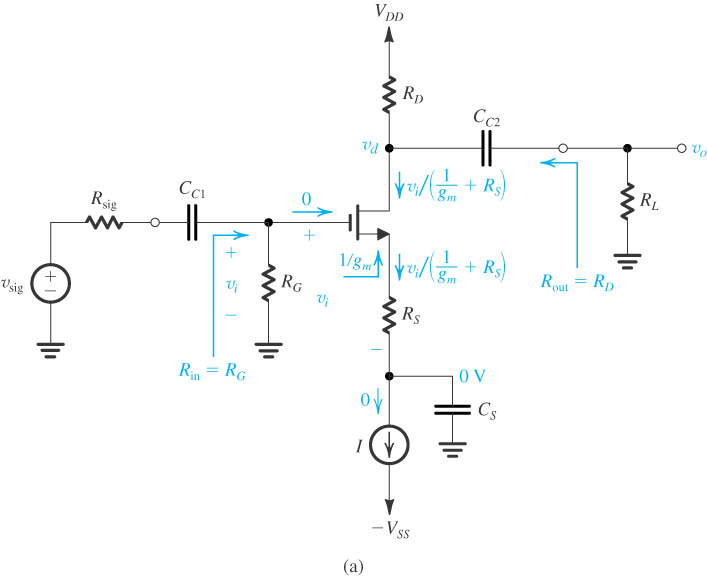 25
Small-signal equivalent circuit with ro neglected
Voltage gain

Overall voltage gain
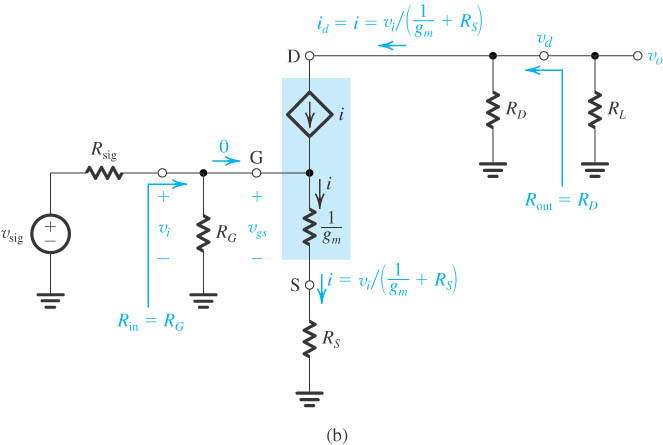 RS takes the effect of negative feedback
Gain is reduction by (1+gmRS)
26
The Common-Gate amplifier
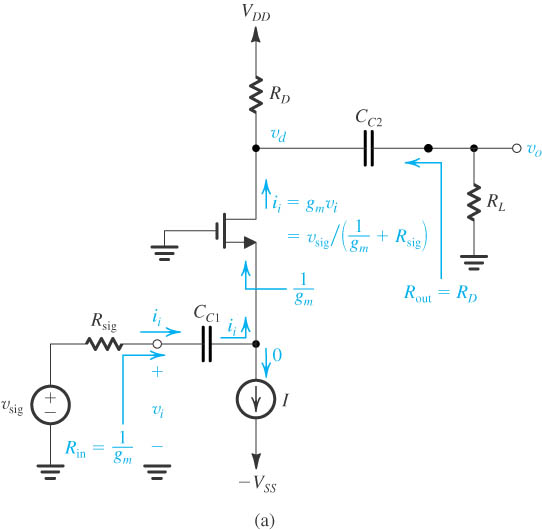 Biasing with constant current source I
Input signal vsig is applied to the source
Output is taken at the drain
Gate is signal grounded
CC1 and CC2 are coupling capacitors
27
The CG amplifier
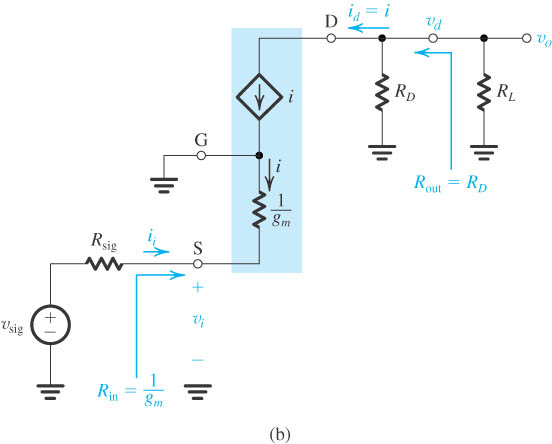 A small-signal equivalent circuit
T model is used in preference to the π model
Ro is neglecting
28
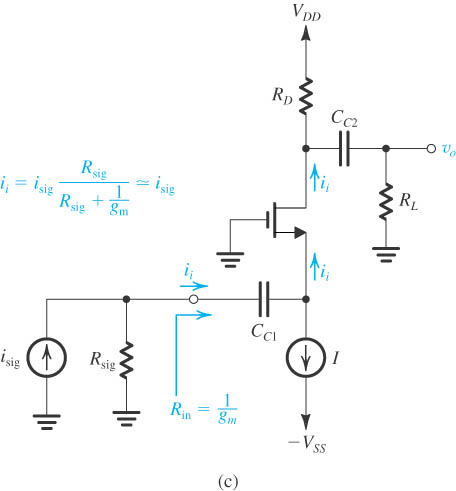 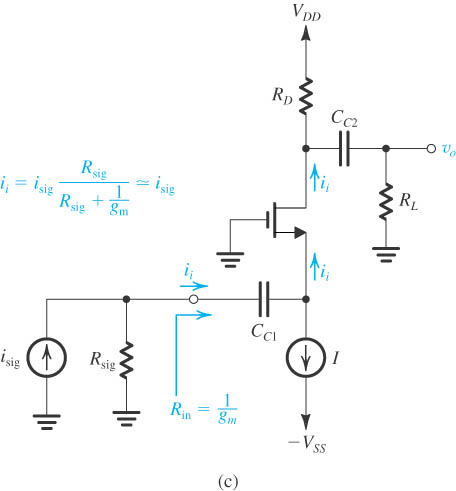 The CG amplifier fed with a current-signal input
Voltage gain

Overall voltage gain
29
Summary of CG amplifier
Noninverting amplifier
Low input resistance
Relatively high output resistance
Current follower
Superior high-frequency performance
30
The common-drain or source-follower amplifier
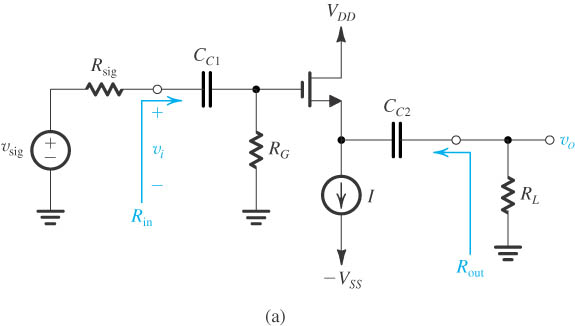 Biasing with current source
Input signal is applied to gate, output signal is taken at the source
31
The CD or source-follower amplifier
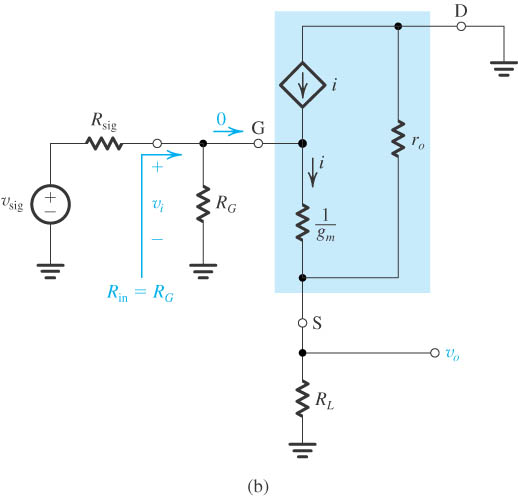 Small-signal equivalent-circuit model
T model makes analysis simpler
Drain is signal grounded
Overall voltage gain
32
Circuit for determining the output  resistance
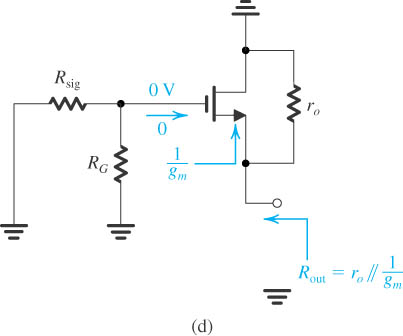 33
Summary of CD or source-follow amplifier
Very high input resistance
Voltage gain is less than but close to unity
Relatively low output resistance
Voltage buffer amplifier
Power amplifier
The CS amplifier is the best suited for obtaining the bulk of gain required in an amplifier.
Including resistance RS in the source lead of CS amplifier provides a number of improvements in its performance. 
The low input resistance of CG amplifier makes it useful only in specific application. It has excellent high-frequency response. It can be used as a current buffer.
Source follower finds application as a voltage buffer and as the output stage in a multistage amplifier.